PART FOUR
COMPANY LOGO
PART TWO
PART THREE
PART ONE
项目策划
Business Plan
PRESENTED BY
COMPANY | LOGO
01
PART ONE
市场分析
目录
CONTENTS
02
PART TWO
预期目标
03
PART THREE
进度安排
04
PART FOUR
风险管理
COMPANY | LOGO
1
SECTION TITLE HERE
市场分析
点击此处添加文本信息。标题数字等都可以通过点击和重新输入进行更改，顶部“开始”面板中可以对字体、字号、颜色、行距等进行修改。建议正文10号字，1.3倍字间距。
LOGO | COMPANY
点击此处添加标题
TEXT HERE

点击此处添加文本信息
建议正文10号字，1.3倍字间距。
点击此处添加标题
TEXT HERE

点击此处添加文本信息
建议正文10号字，1.3倍字间距。
点击此处添加标题
TEXT HERE

点击此处添加文本信息
建议正文10号字，1.3倍字间距。
点击此处添加标题
TEXT HERE

点击此处添加文本信息
建议正文10号字，1.3倍字间距。
点击此处添加标题
TEXT HERE

点击此处添加文本信息
建议正文10号字，1.3倍字间距。
COMPANY | LOGO
2
SECTION TITLE HERE
预期目标
点击此处添加文本信息。标题数字等都可以通过点击和重新输入进行更改，顶部“开始”面板中可以对字体、字号、颜色、行距等进行修改。建议正文10号字，1.3倍字间距。
LOGO | COMPANY
INTERNET PRODUCT
 互联网产品
点击此处添加文本信息。标题数字等都可以通过点击和重新输入进行更改，顶部“开始”面板中可以对字体、字号、颜色、行距等进行修改。建议正文10号字，1.3倍字间距。点击此处添加文本信息。标题数字等都可以通过点击和重新输入进行更改，顶部“开始”面板中可以对字体、字号、颜色、行距等进行修改。建议正文10号字，1.3倍字间距。

点击此处添加文本信息。标题数字等都可以通过点击和重新输入进行更改，顶部“开始”面板中可以对字体、字号、颜色、行距等进行修改。建议正文10号字，1.3倍字间距。点击此处添加文本信息。标题数字等都可以通过点击和重新输入进行更改，顶部“开始”面板中可以对字体、字号、颜色、行距等进行修改。建议正文10号字，1.3倍字间距。
COMPANY | LOGO
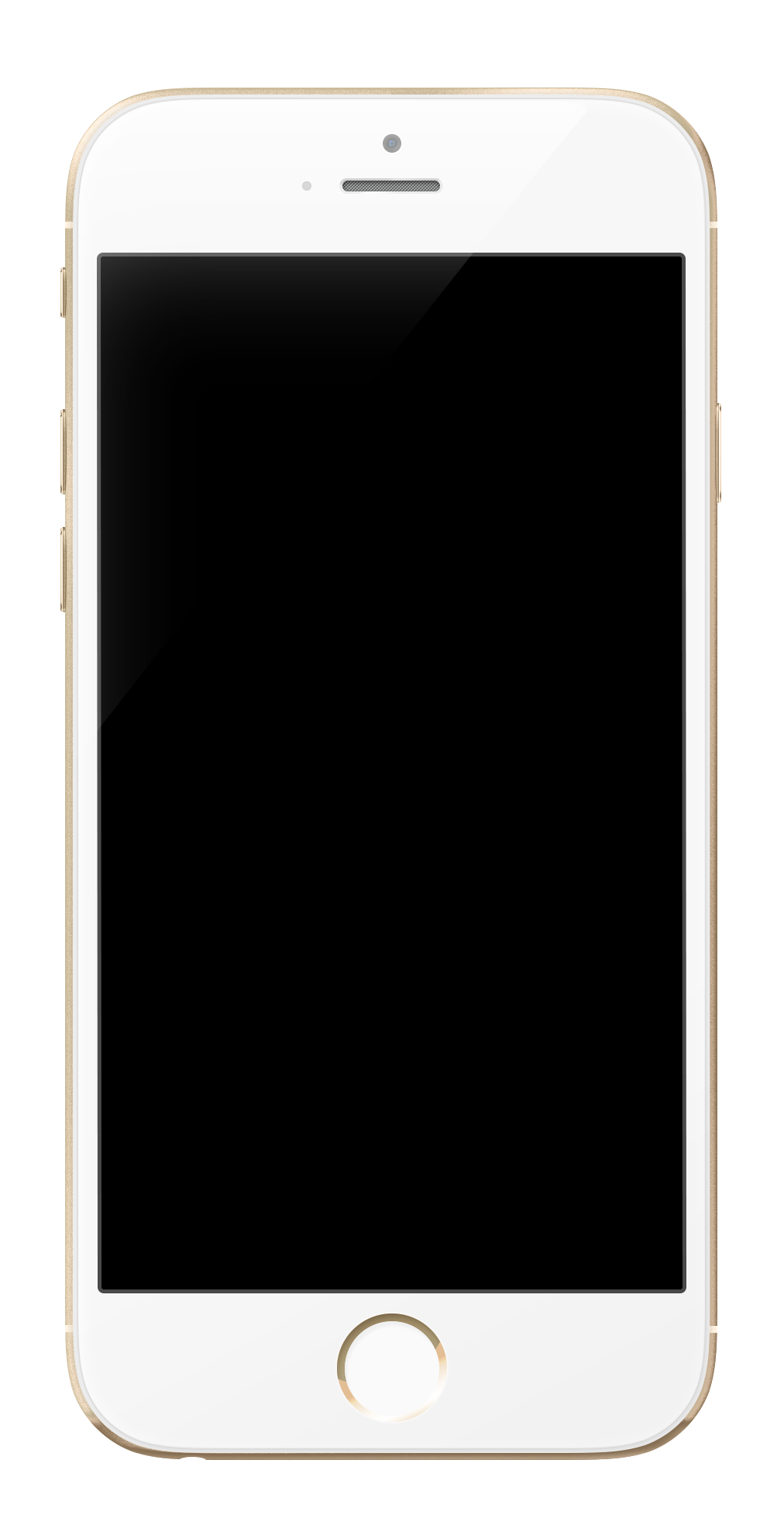 TITLE HERE
TITLE HERE
A
B
标题数字等都可以通过点击和重新输入进行更改，顶部“开始”面板中可以对字体、字号、颜色、行距等进行修改。建议正文10号字，1.3倍字间距。
标题数字等都可以通过点击和重新输入进行更改，顶部“开始”面板中可以对字体、字号、颜色、行距等进行修改。建议正文10号字，1.3倍字间距。
此处添加图片
PIC HERE
TITLE HERE
TITLE HERE
C
D
标题数字等都可以通过点击和重新输入进行更改，顶部“开始”面板中可以对字体、字号、颜色、行距等进行修改。建议正文10号字，1.3倍字间距。
标题数字等都可以通过点击和重新输入进行更改，顶部“开始”面板中可以对字体、字号、颜色、行距等进行修改。建议正文10号字，1.3倍字间距。
点击此处添加文本信息。

标题数字等都可以通过点击和重新输入进行更改，顶部“开始”面板中可以对字体、字号、颜色、行距等进行修改。建议正文10号字，1.3倍字间距。
LOGO | COMPANY
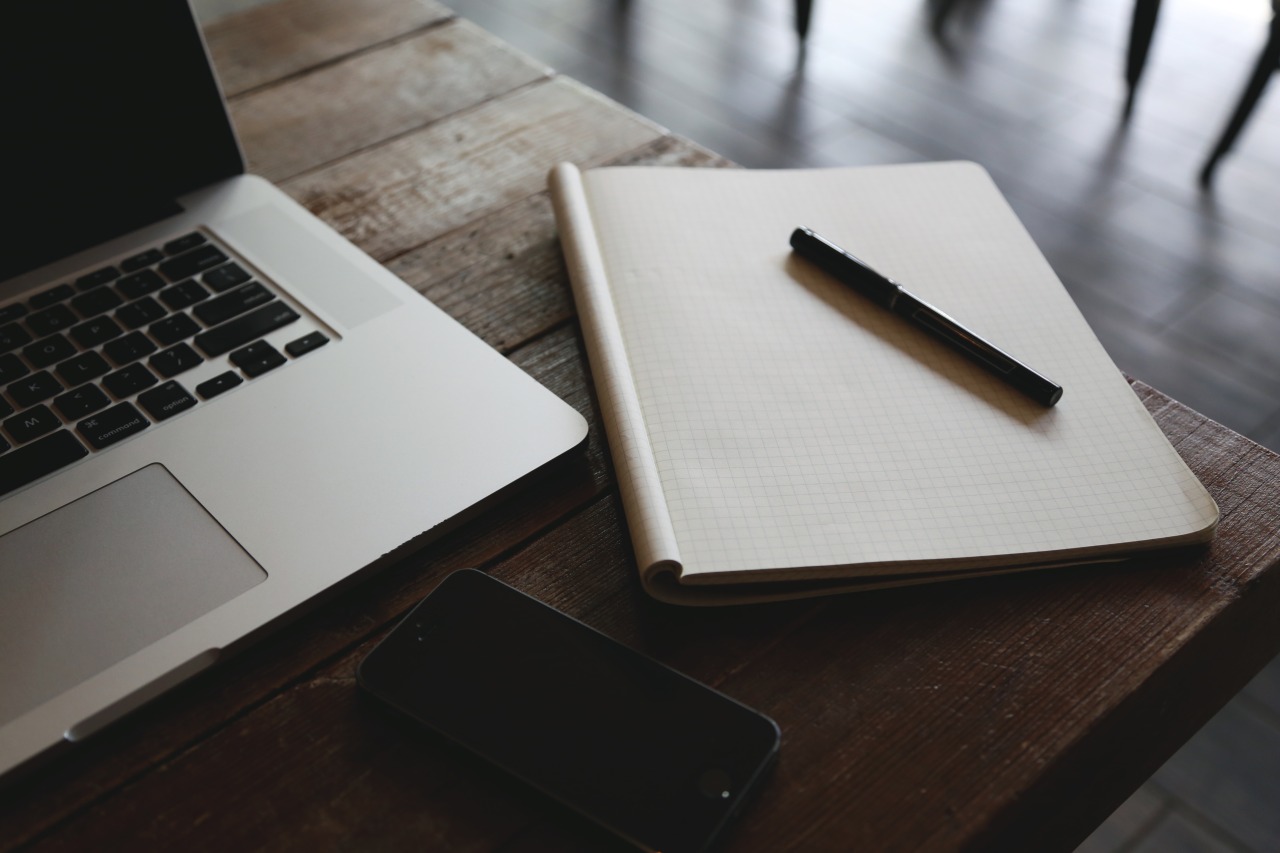 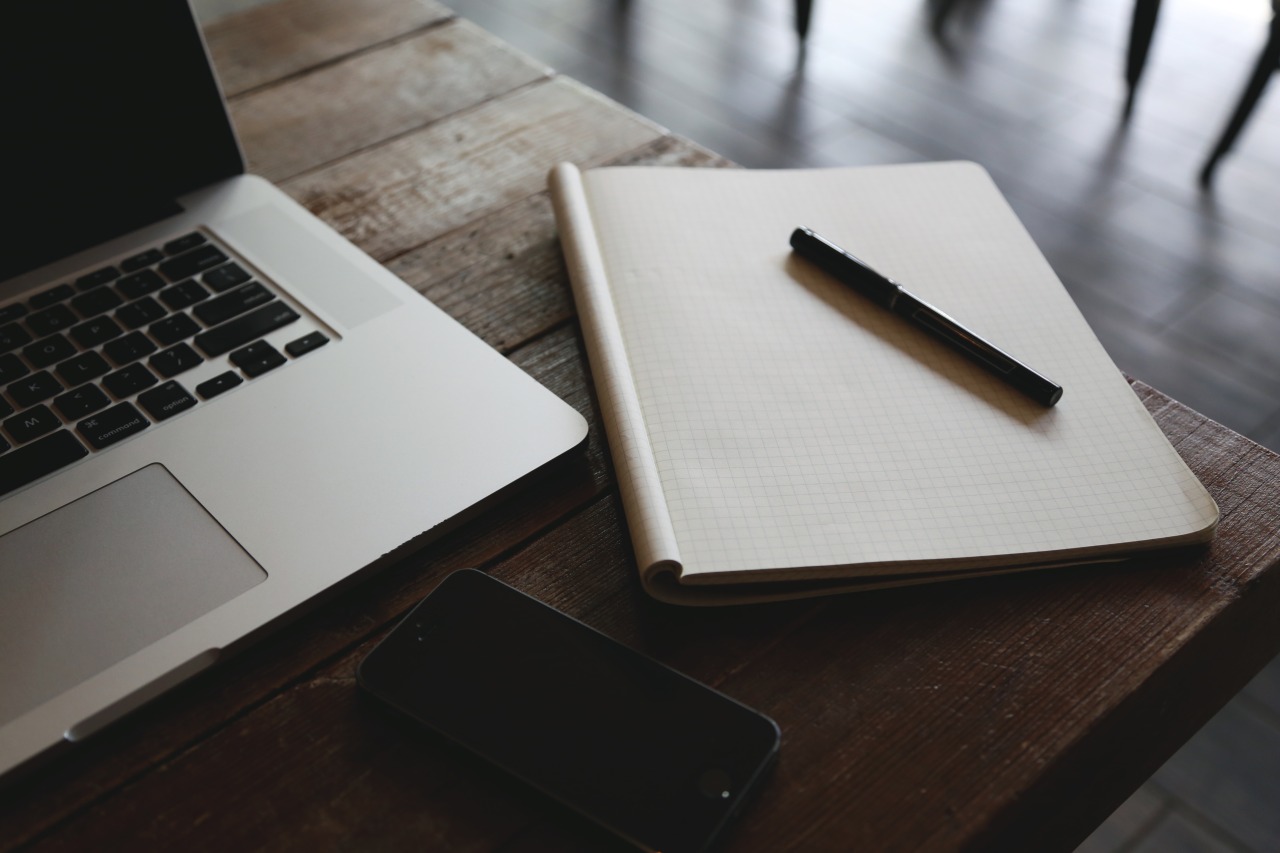 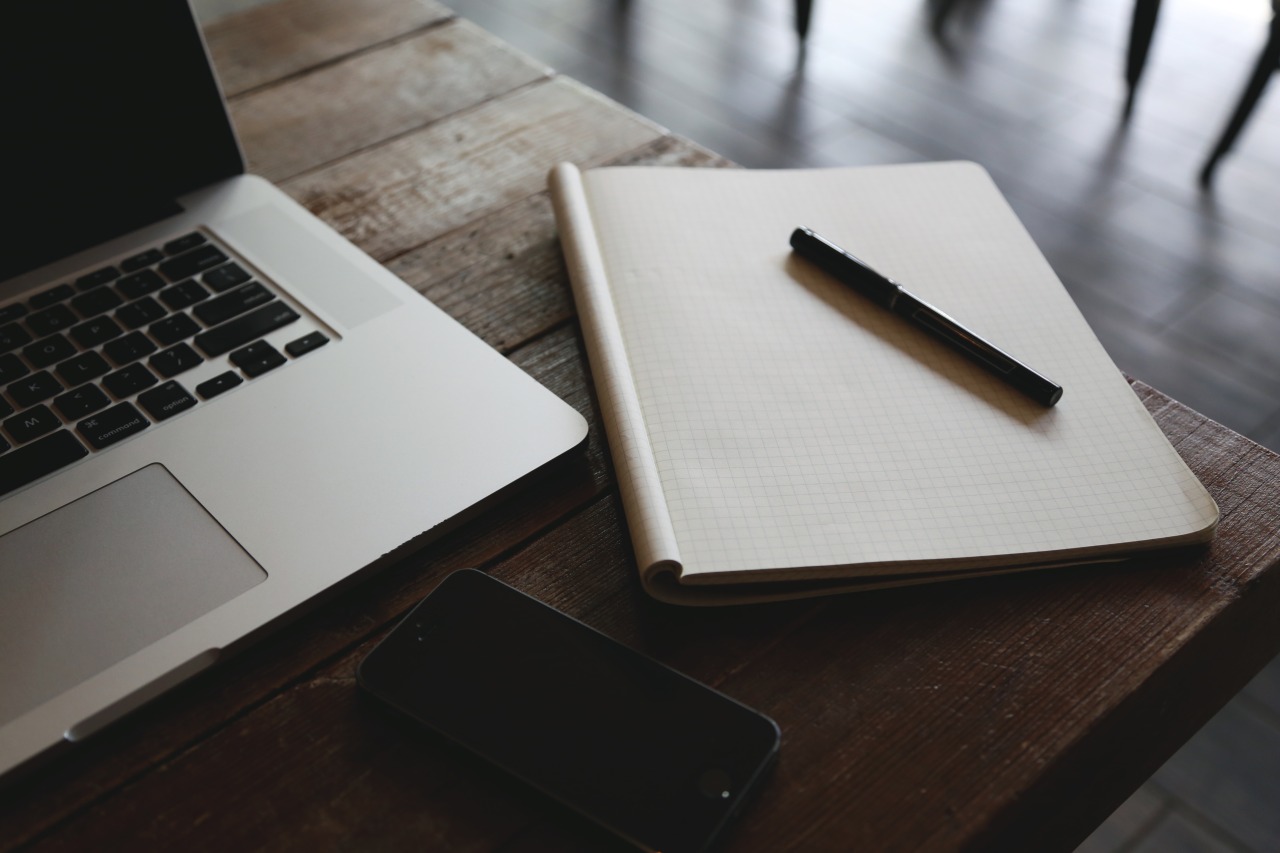 LOGO | COMPANY
3
SECTION TITLE HERE
进度安排
点击此处添加文本信息。标题数字等都可以通过点击和重新输入进行更改，顶部“开始”面板中可以对字体、字号、颜色、行距等进行修改。建议正文10号字，1.3倍字间距。
LOGO | COMPANY
20XX
20XX
20XX
20XX
Your Text
Your Text
Your Text
Your Text
顶部“开始”面板中可以对字体、字号、颜色、行距等进行修改。
顶部“开始”面板中可以对字体、字号、颜色、行距等进行修改。
顶部“开始”面板中可以对字体、字号、颜色、行距等进行修改。
顶部“开始”面板中可以对字体、字号、颜色、行距等进行修改。
COMPANY | LOGO
4
SECTION TITLE HERE
风险管理
点击此处添加文本信息。标题数字等都可以通过点击和重新输入进行更改，顶部“开始”面板中可以对字体、字号、颜色、行距等进行修改。建议正文10号字，1.3倍字间距。
LOGO | COMPANY
点击此处添加标题
标题数字等都可以通过点击和重新输入进行更改，顶部“开始”面板中可以对字体、字号、颜色、行距等进行修改。建议正文10号字，1.3倍字间距。标题数字等都可以通过点击和重新输入进行更改，顶部“开始”面板中可以对字体、字号、颜色、行距等进行修改。建议正文10号字，1.3倍字间距。
W
S
顶部“开始”面板中可以对字体、字号、颜色、行距等进行修改。
顶部“开始”面板中可以对字体、字号、颜色、行距等进行修改。
O
T
顶部“开始”面板中可以对字体、字号、颜色、行距等进行修改。
顶部“开始”面板中可以对字体、字号、颜色、行距等进行修改。
COMPANY | LOGO
COMPANY LOGO
THANK YOU
PRESENTED BY